André Oliveira Fonseca
Radiologia em intervenções cardiovasculares
Intervenção Cardiovascular
Sala de Hemodinamica
A sala deve ter pelo menos 47 m², com uma altura de elo menos 3 metros.
É mandatório que a sala que serão instalados equipamentos radiológicos deve ter uma espessura mínima de 7 pés.
Formação da imagem
Os RX podem penetrar a matéria e atravessa-la, entrando por um lado, e atenuando-se no trajeto processado, e saindo pelo lado oposto.
A atenuação varia de uma matéria para outra (espessura, densidade, quantidade de átomos)
Osso e contraste: número atômico e densidade mais alta
Gordura e músculo: número atômico e densidade mais baixa
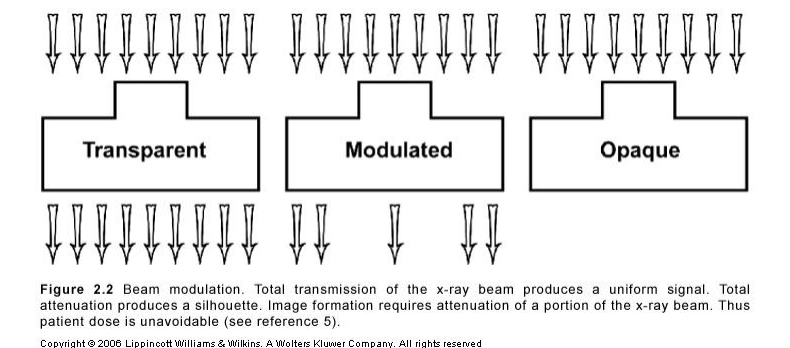 Formação da imagem
Os elementos que servem para gerar o RX (gerador e tubo de RX)
Os que recebem o feixe que sai do paciente e o convertem em imagem visível (sistemas de imagem)
Os sistemas eletromecânicos (mesa e o arco)
Equipamentos
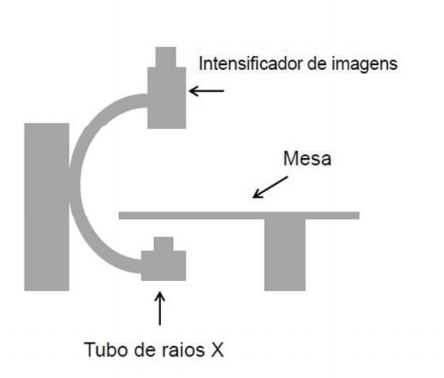 Elementos auxiliares
Filtro: atenuam, preferencialmente, aqueles fótons menos penetrantes que aumentam a exposição da pele sem contribuir para formar a imagem
Colimadores: limitar as dimensões do feixe e, portanto, zona exposta e volume irradiado
Grades antidifusoras: são colocadas sobre o sistema de imagem, para atenuar a radiação dispersada pelo paciente e dirigi-la para o sistema de imagem
Geradores
Basicamente, convertem a corrente alternada contínua alimentando o tubo de Rx, ou seja, promovem a liberação de energia necessária para acelerar os eletrodos do tubo do RX.

Em hemodinâmica é usada por volta de 400-480 volts
Tubo de Rx
Elétrons são liberados do filamento aquecido de catodo e direção aos anodos de rotação rápida. Nesse impacto ocorre liberação de fótons que vão em direção a saída do tubo.
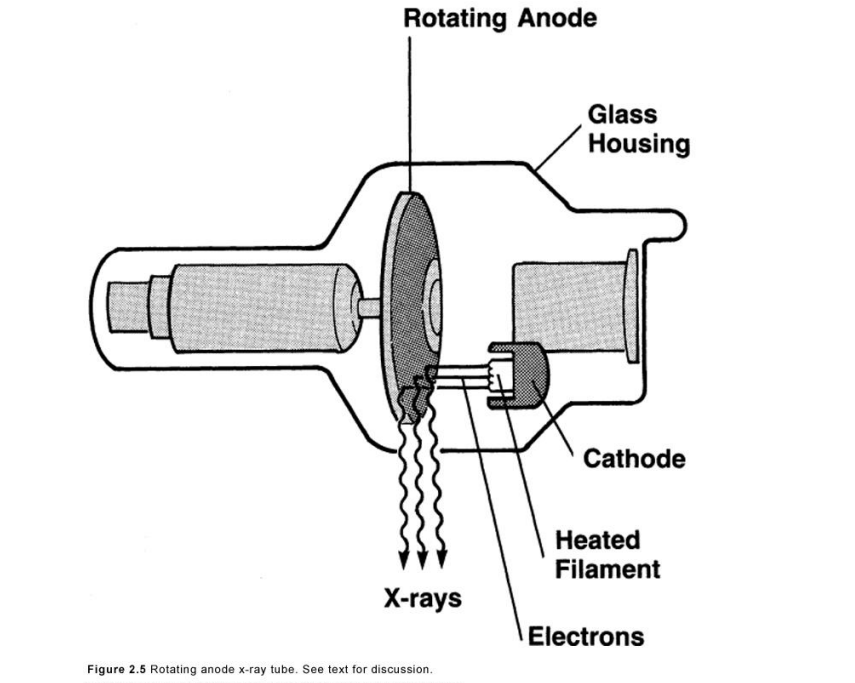 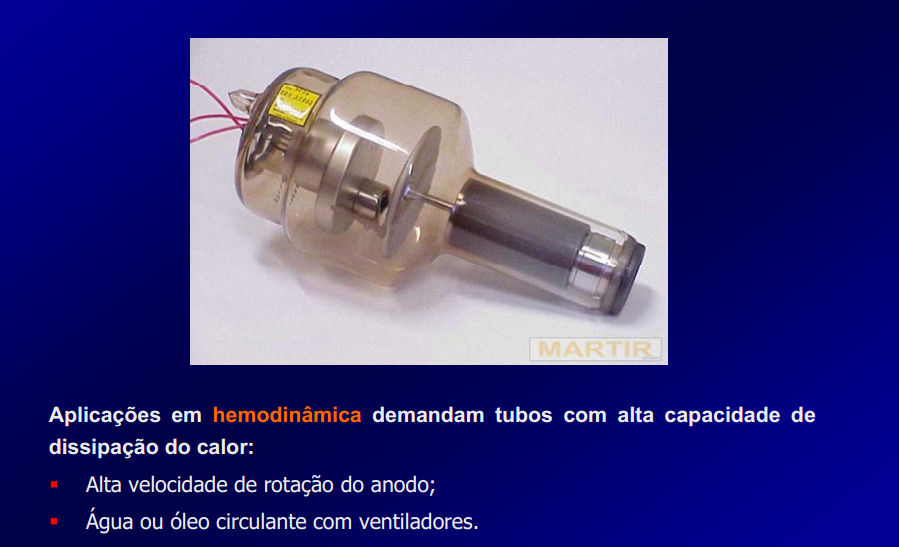 Intensificador de imagens
O intensificador de imagens reduz a radiação ao nível que consegue-se obter uma sequencia rápida de imagens
É um dos componentes de sistemas radiológicos mais importantes, que visam produzir filmes de eventos radiológicos
Para imagens de coronárias são usados de 12 a 17 cm de diametro, devido ao melhor poder de resolução.
Intensificador de imagem de iodeto de Césio, do qual se obtém imagens mais nítidas
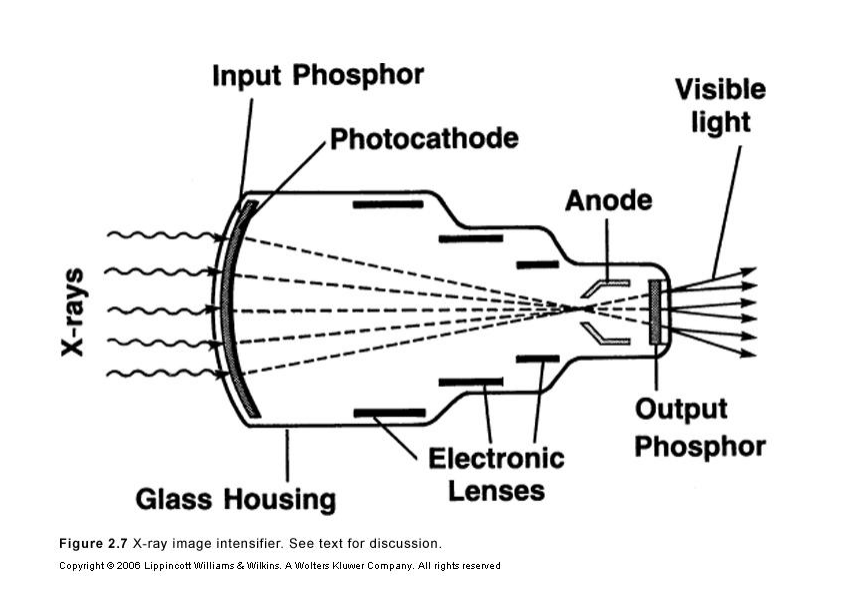 Colimadores
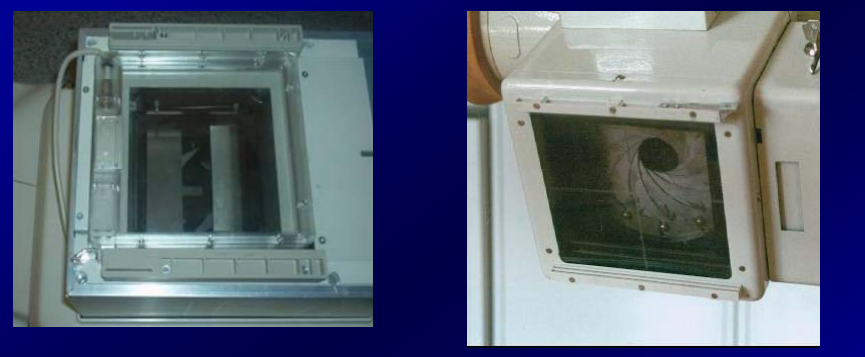 Efeitos Biológicos da Radiação
Efeitos Determinísticos e Estocásticos
Determinístico:
Limiar de dose de radiação (gravidade aumenta com a dose da radiação)
Para cada lesão existe um limiar de dose diferente (as células mais rdiossensíveis são as do substrato basal da epiderme
Exemplo de lesões: eritema, depilação, úlcera de pele, catarata ou esterilidade
Estocásticos ou probabilísticos:
Probabilidade aumenta com a dose, porém não sua gravidade
Exemplo: indução de câncer, efeitos genéticos e efeitos em embrião
Não existem limiar
As células mais radiossensíveis são as que tem maior taxa mitótica ou quanto mais indiferenciadas
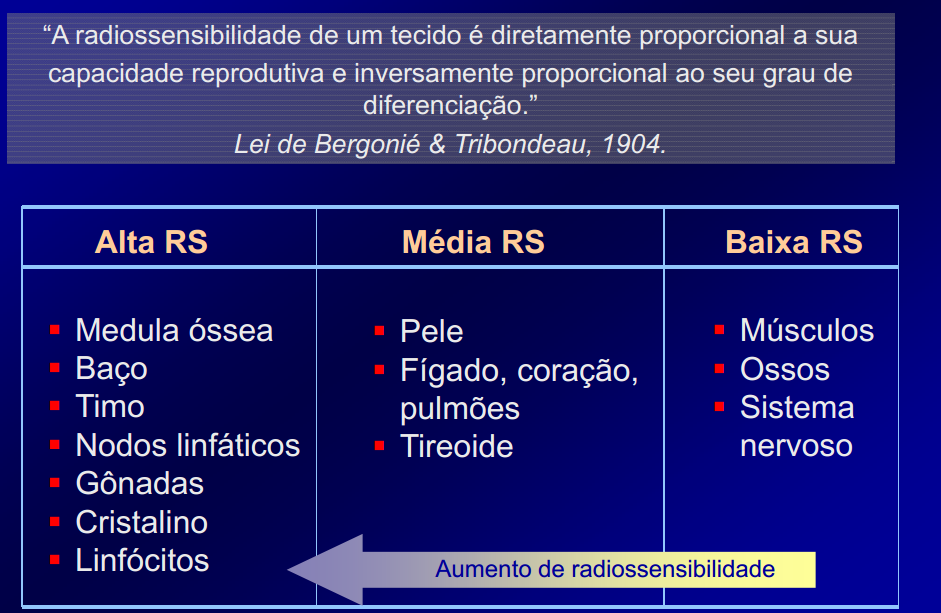 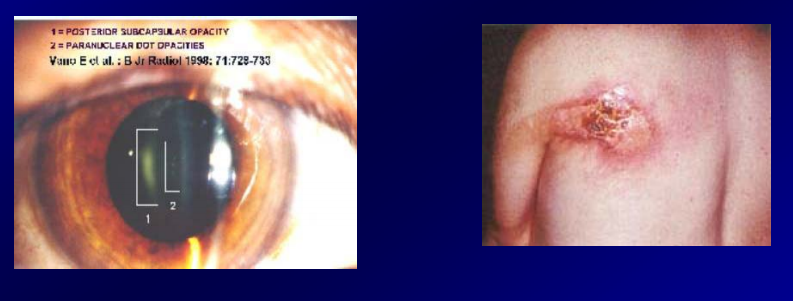 Proteção
Prevenir a novicidade dos efeitos Determinísticos (limitando a dose e estabelecendo limites de dose abaixo do limiar) e diminuir a probabilidade de ocorrência dos efeitos estocásticos para limites aceitáveis
Dose máxima permissível para corpo é 5 rem (radiação equivalente no homem) em um período de 12 meses, ou no 3 rem em um 1 trimestre
Mulheres em procriação 1,3 rem e grávidas 1 rem por trimestre
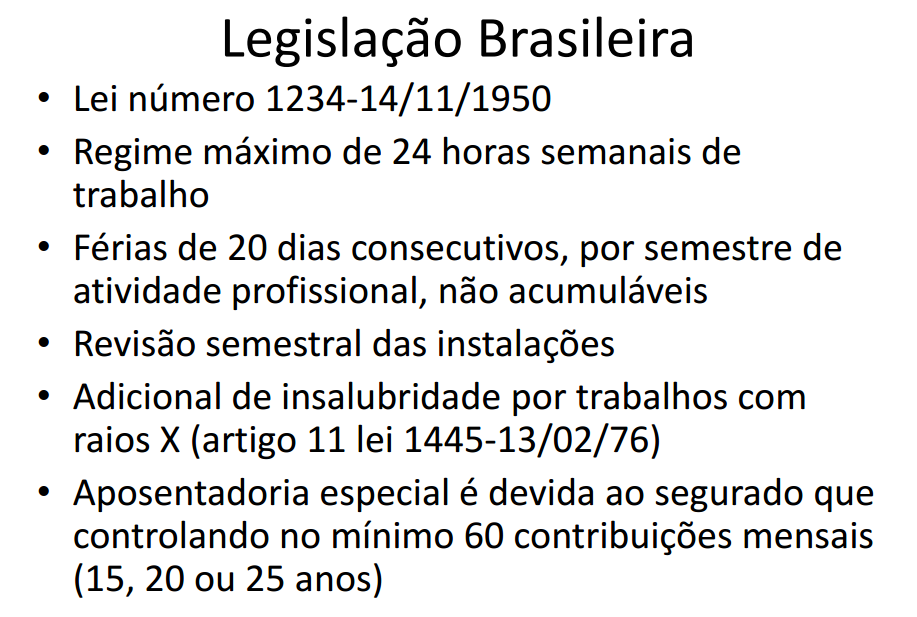